Симфония. Прошлое и настоящее
Проверка домашнего задания
Проверить. Везде ли написаны симфонии. Увертюра к опере или другое название не подойдет. 
Есть ли в вашем списке  «неоконченная» симфония Шуберта? Можно добавить
Посмотреть видео. Записать. Почему назвали симфонию неоконченной
https://cloud.mail.ru/public/FzPp/2MF51LpsL
Послушать 1 часть и заполнить квадрат
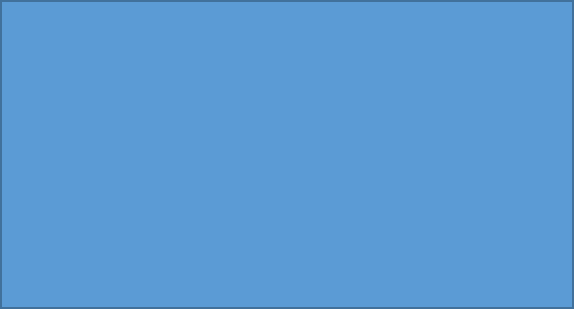 Название . автор
4 слова о характере музыки
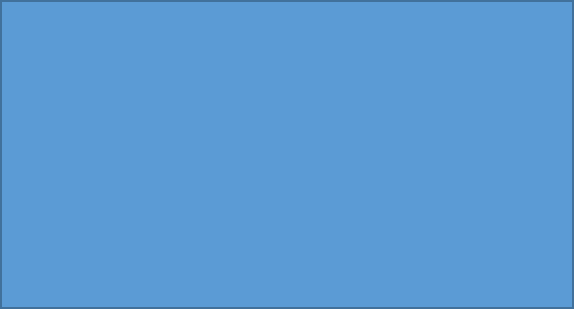 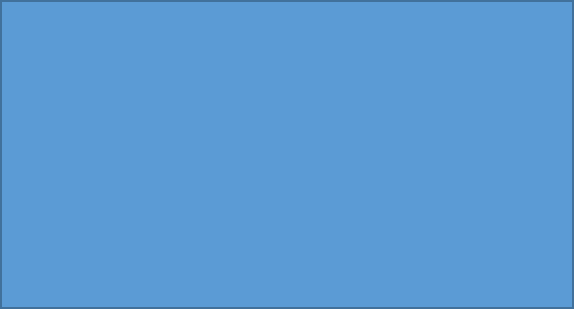 Написать 3 примера
 похожих по содержанию
 произведений любых 
видов искусств
Что хотел рассказать свой 
музыкой автор. О чем она?
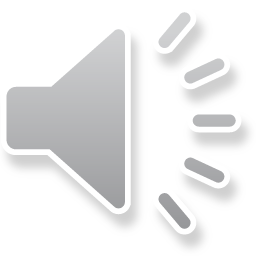 Посмотреть презентацию 2